Современный урок.
Целеполагание урока.

Учитель географии
 МБОУ СОШ №9 г. Нерчинска.: 
Саблина Лилия Валентиновна.
К.Д. Ушинский
Важно организовать работу всех учеников именно на уроке, а не перекладывать ее на дом
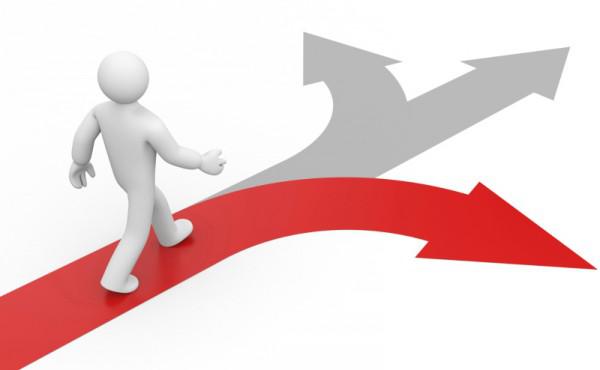 М.Н. Скаткин.
«Урок – это клеточка педагогического процесса
В нем, как солнце в капле воды,
Отражается все его стороны.
Если не все, то значительная часть педагогики
Концентрируется в нем.»
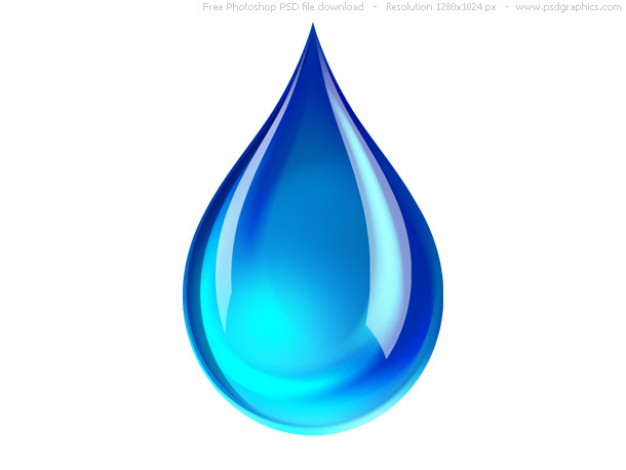 Успех урока
Разработка и реализация дидактической цели урока.
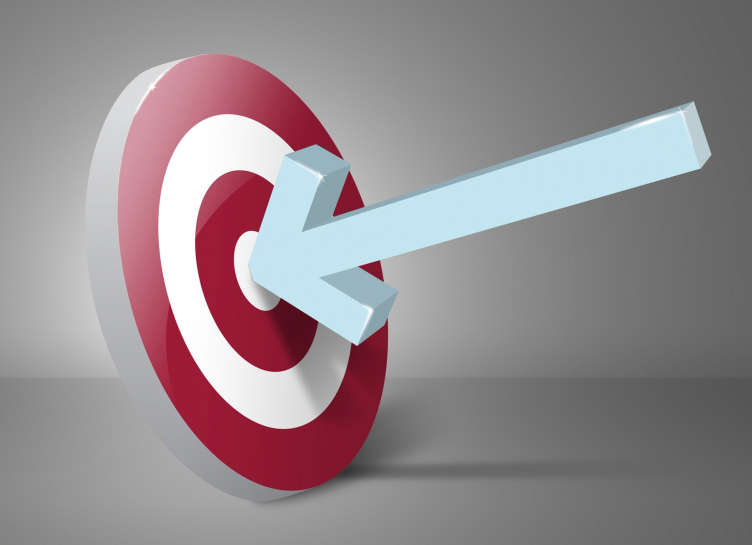 Цель -
Предвосхищаемый результат деятельности, предметная проекция будущего. (А.В. Хуторской)
Это идеальное представление о результате деятельности, формирующееся в сознании субъекта в процессе взаимодействия с окружающей действительностью.
Это образ желаемого результата, который хотят получить к определенному моменту времени.
    ЦЕЛЬ                 РЕЗУЛЬТАТ
Результат -
это опыт человека как совокупность сформированных интеллектуальных, личностных, поведенческих качеств, знаний и умений, позволяющих ему адекватно действовать на основе этих знаний в любой ситуации.
Составьте цель урока.
1 класс 
ЛИТЕРАТУРНОЕ ЧТЕНИЕ
Тема урока:
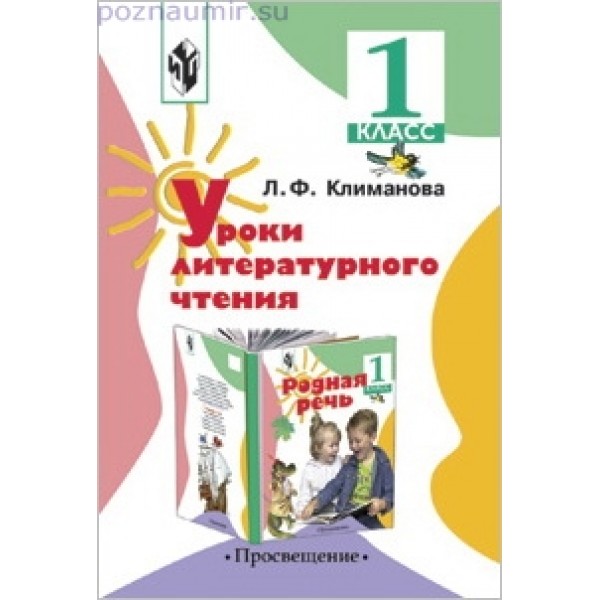 Цель через деятельность учителя.
Познакомить учащихся с …
Сформировать…
Научить…

Такой способ постановки цели сосредоточен на деятельности   учителя.
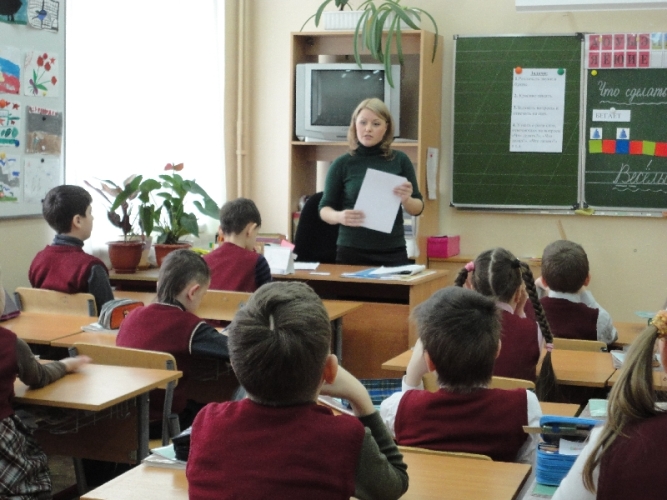 Цель по содержанию изучаемого материала.
Изучить явление…
Изучить содержание параграфа…

Можно ли судить о достижении цели?
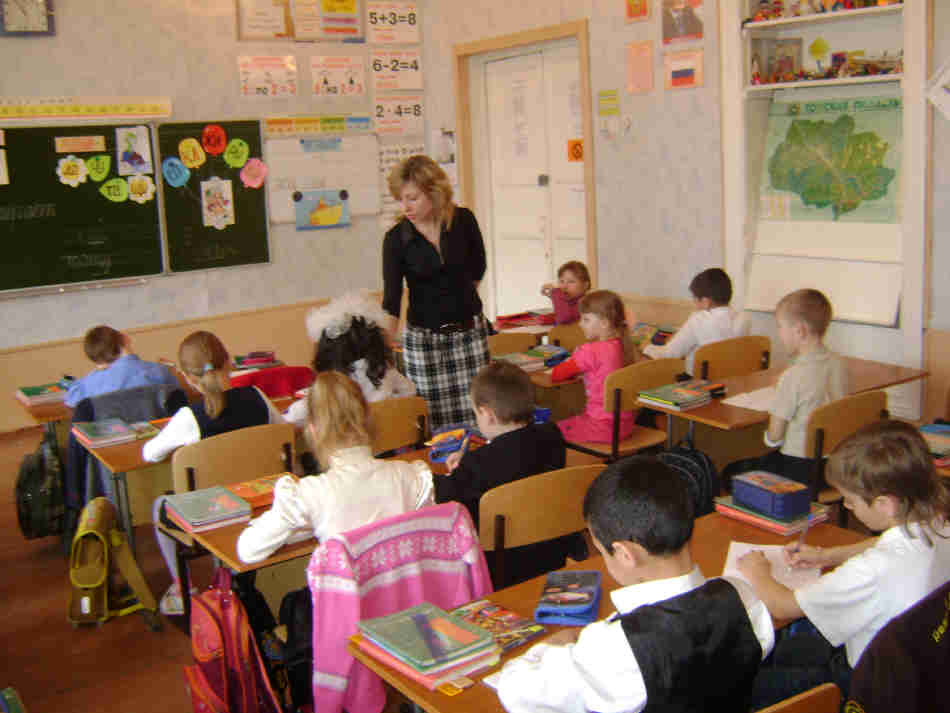 Постановка цели через учебную деятельность.
Решение задач…
Построение графиков…
Проведение опыта…

Здесь из поля деятельности 
выпадает ожидаемый результат.
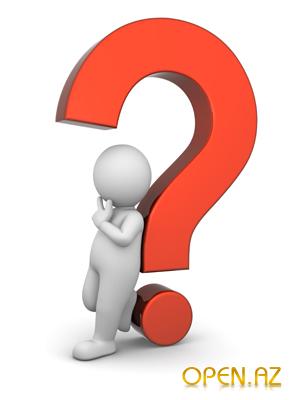 Современный подход
Цель формируется через результаты обучения, выраженный в действиях учащихся, при чем таких, которые надежно опознаются. Результат есть не что иное, как сдвиг в развитии ученика, который находит свое отражение в той или иной его деятельности.
Что требуется изменить?
Целью станет информация о том, какие знания и умения, способы деятельности сможет приобрести учащиеся после изучения темы.
Включаются методики, которые фиксируют каким образом учащиеся должны доказать достижение результата.
В учебном процессе акцент переносится с активности учителя на активность ученика.
Переключение процесса обучения с «усвоения» знаний на их практическое применение и формирование общих и специальных компетенций.
Цели школьного образования.
Научить учиться.
Решать познавательные проблемы.
Решать аналитические проблемы.
Решать аксиологические проблемы.
Научить решать проблемы связанные с определенной социальной ролью.
Научить решать проблемы связанные с различной деятельностью.
Научить решать проблемы профессио-нального выбора.
Перечень глаголов выстраивания целей по формированию ключевых компетенций.
ИЗУЧАТЬ: уметь извлекать пользу, осуществлять взаимосвязь своих знаний и упорядочивать их, вырабатывать собственные приемы учения, решать проблемы, самостоятельно заниматься своим образованием.
ИСКАТЬ: запрашивать различные базы данных, опрашивать окружение, консультироваться у эксперта, получать информацию, уметь работать с документами.
ДУМАТЬ: устанавливать взаимосвязь прошлых и настоящих событий, умение противостоять сложности, занимать определенную позицию в дискуссиях, формировать собственное мнение, уметь оценивать.
СОТРУДНИЧАТЬ: уметь работать в группе, принимать решения, улаживать конфликты., договариваться.
ПРИНИМАТЬСЯ ЗА ДЕЛО: включаться в проект, нести ответственность, войти в коллектив, доказать солидарность.
АДАПТИРОВАТЬСЯ: находить новые решения, уметь использовать новые технологии.
Алгоритм постановки цели.
использовать в их описании глаголы, указывающие на определенные действия.

Активный глагол + объект

Решать физическую задачу.
Алгоритм постановки цели.
Активные глагол + объект + условие.



Активный глагол + объект + условие + возможность измерения результатов.

Решать физическую задачу с помощью 
формул закона Ома, используя два разных способа.
Решать физическую задачу с помощью 
формул закона Ома.
Критерии оценки результата.
Целеполагание ученика
Устанавливает личное отношение к деятельности.
Выбирает соответствующие своим особенностям способы деятельности.
Планирует свои действия.
Задания ученику.
Сформулируйте свои цели на 1 четверть.
Поставьте цель своей домашней работы.
Составьте план наблюдений.
Составьте памятку …
Предложите схему…

Недостаточный учёт целей учеников, отсутствие работы по развитию навыков целеполагания, могут быть причиной отрицательных образовательных результатов.
Процедура развития образовательного целеполагания
Включает в себя три взаимосвязанных направления: 
деятельность ученика + деятельность учителя + совместная деятельность учеников и учителя.
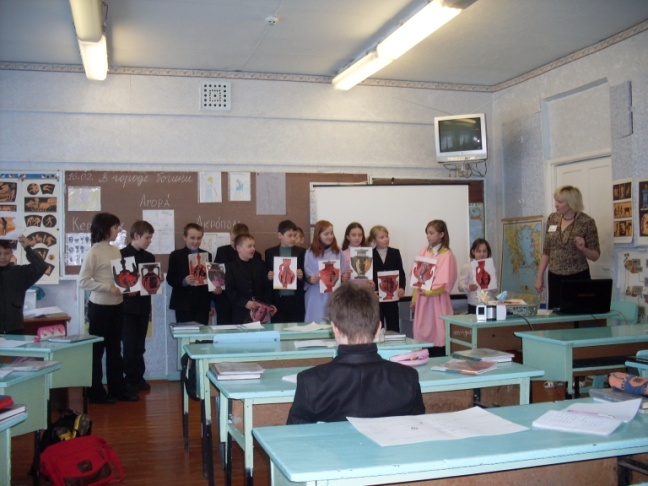 Если цели достигнуты, то мы можем рассчитывать на получение качественно нового результата, выраженного в развитии познавательных способностей ученика и его самостоятельности в учебно-познавательной деятельности.
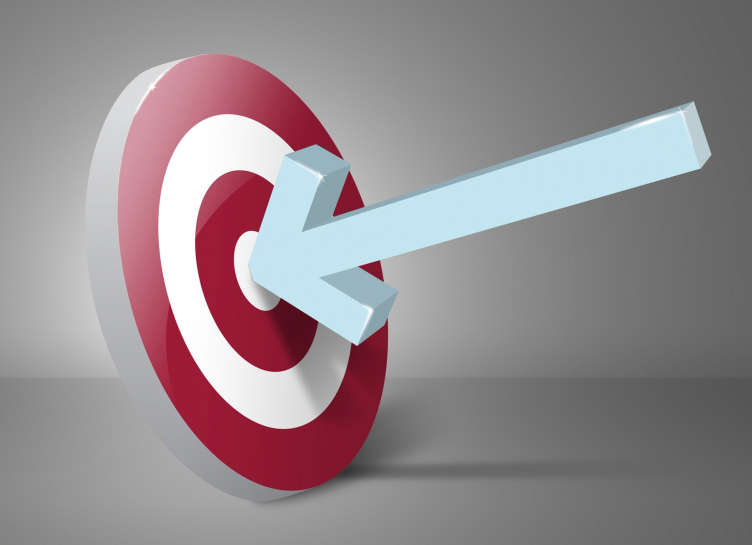 Спасибо за внимание!
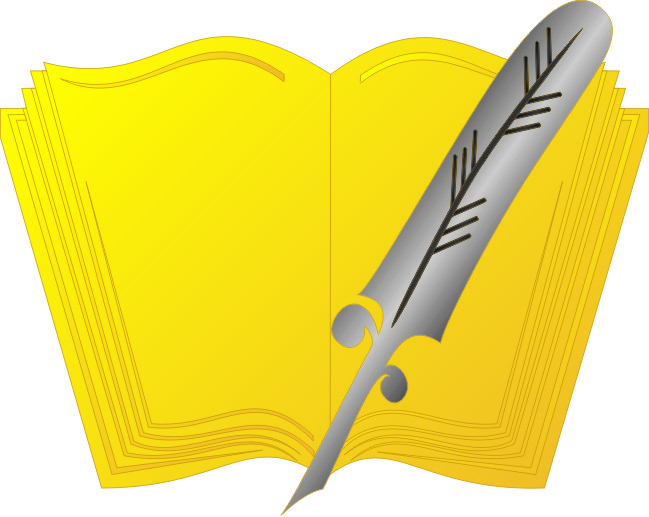